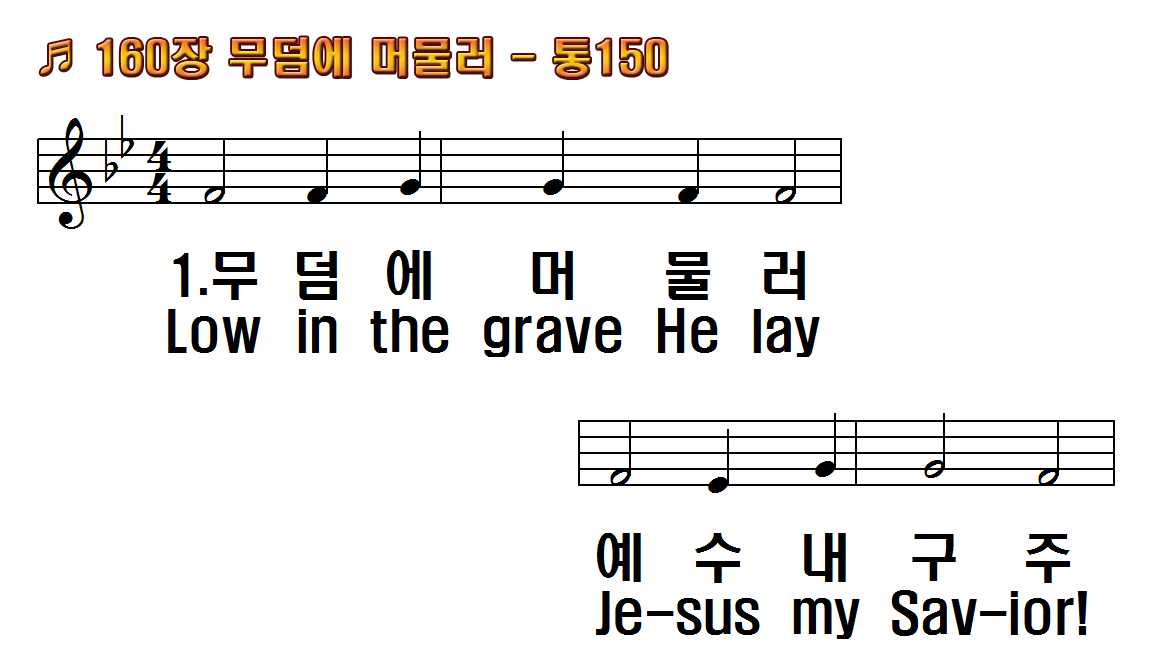 1.무덤에 머물러 예수 내 구주
2.헛되이 지키네 예수 내 구주
3.거기 못 가두네 예수 내 구주
후.원수를 다 이기고
1.Low in the grave He lay
2.Vainly they watch His bed
3.Death cannot keep his prey
R.Up from the grave He arose,
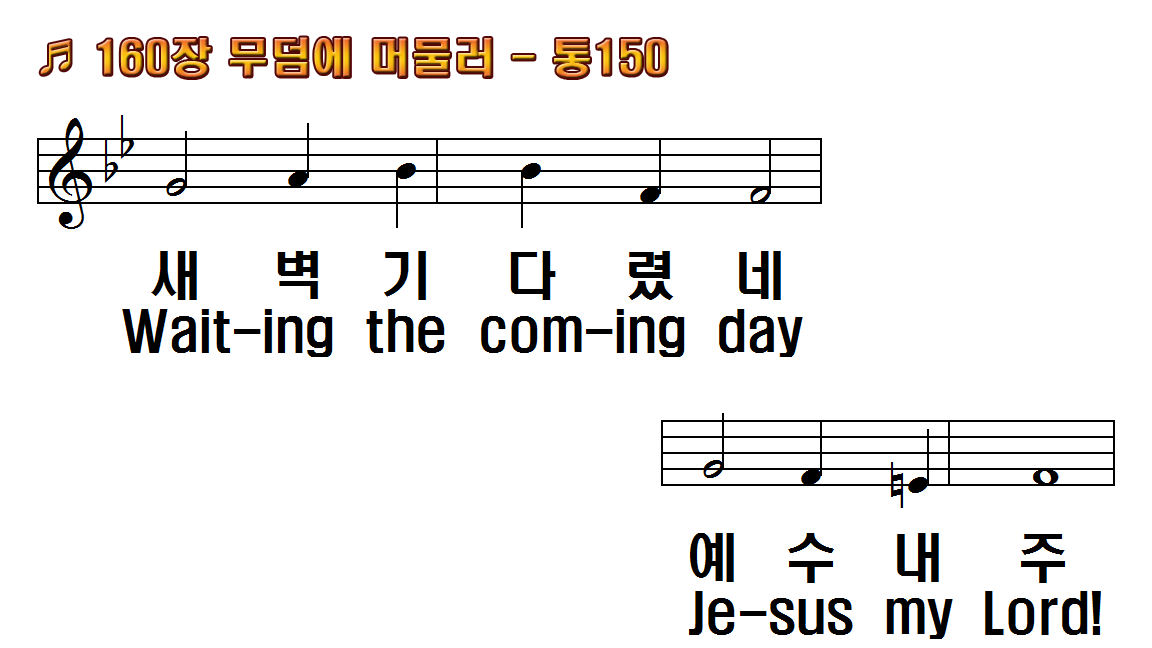 1.무덤에 머물러 예수 내 구주
2.헛되이 지키네 예수 내 구주
3.거기 못 가두네 예수 내 구주
후.원수를 다 이기고
1.Low in the grave He lay
2.Vainly they watch His bed
3.Death cannot keep his prey
R.Up from the grave He arose,
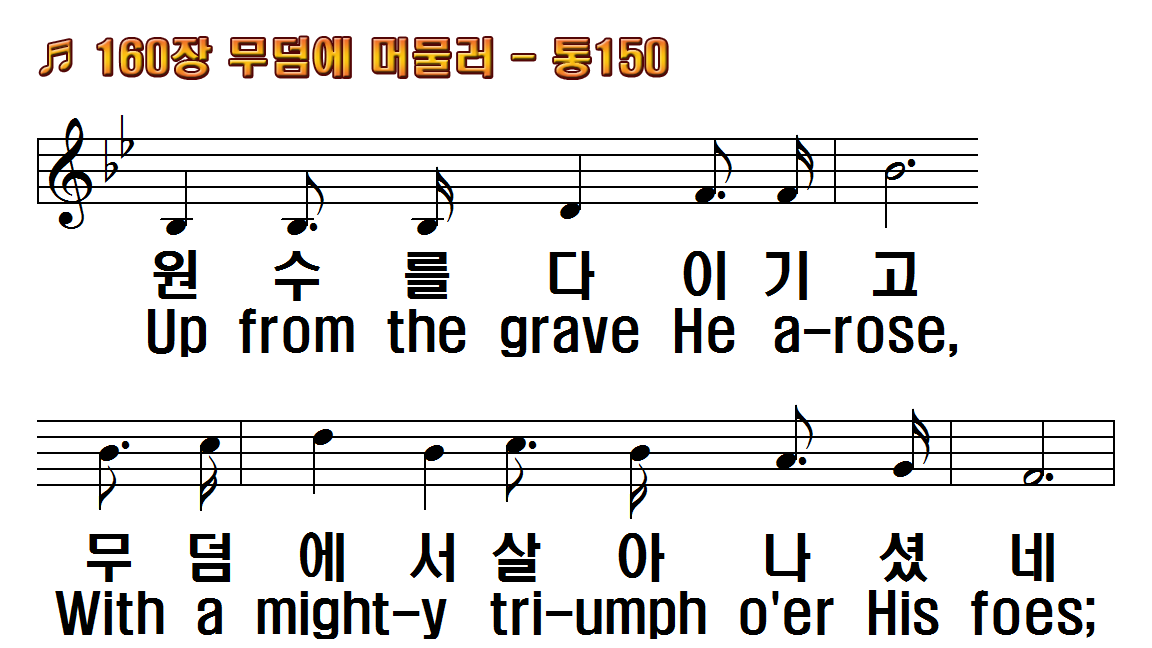 1.무덤에 머물러 예수 내 구주
2.헛되이 지키네 예수 내 구주
3.거기 못 가두네 예수 내 구주
후.원수를 다 이기고
1.Low in the grave He lay
2.Vainly they watch His bed
3.Death cannot keep his prey
R.Up from the grave He arose,
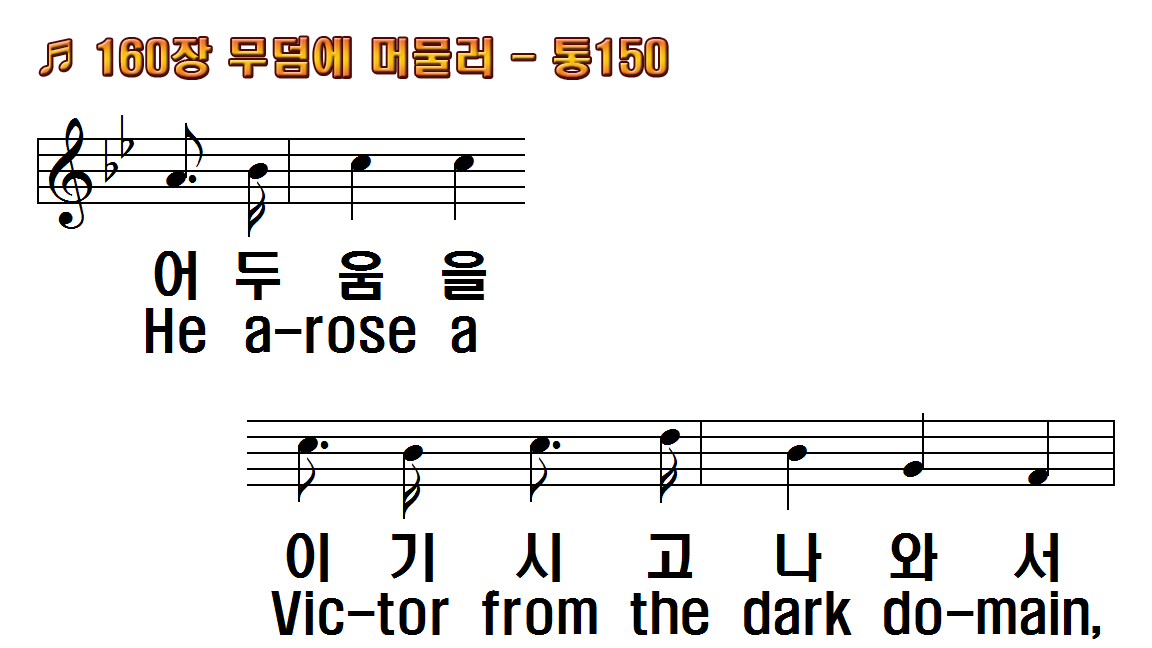 1.무덤에 머물러 예수 내 구주
2.헛되이 지키네 예수 내 구주
3.거기 못 가두네 예수 내 구주
후.원수를 다 이기고
1.Low in the grave He lay
2.Vainly they watch His bed
3.Death cannot keep his prey
R.Up from the grave He arose,
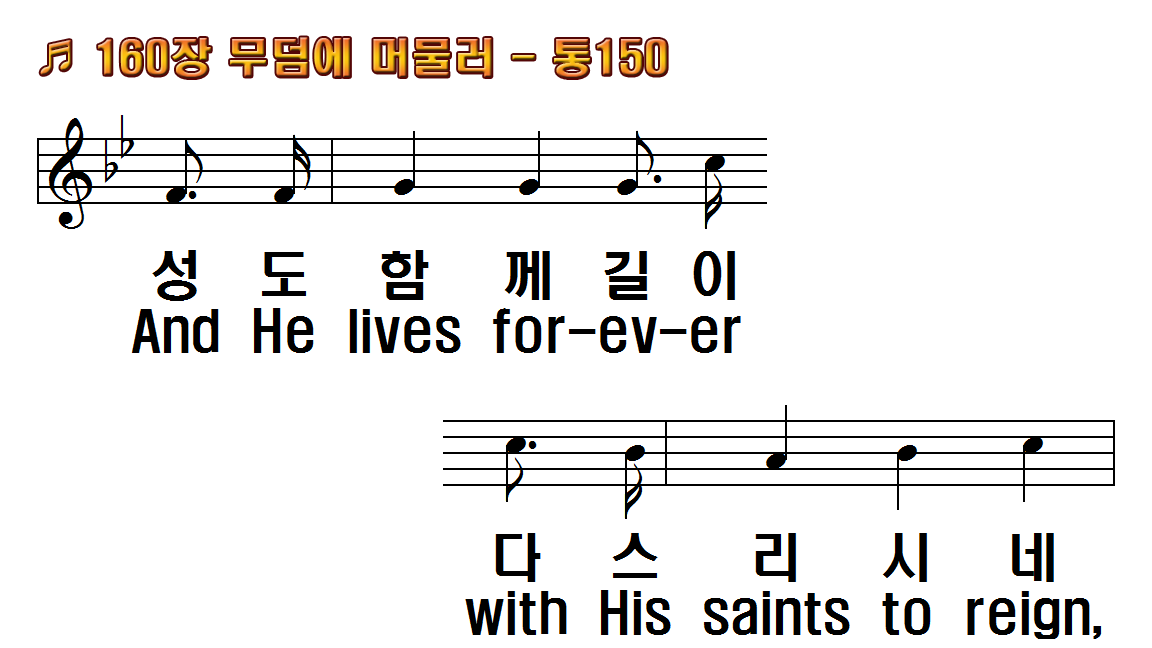 1.무덤에 머물러 예수 내 구주
2.헛되이 지키네 예수 내 구주
3.거기 못 가두네 예수 내 구주
후.원수를 다 이기고
1.Low in the grave He lay
2.Vainly they watch His bed
3.Death cannot keep his prey
R.Up from the grave He arose,
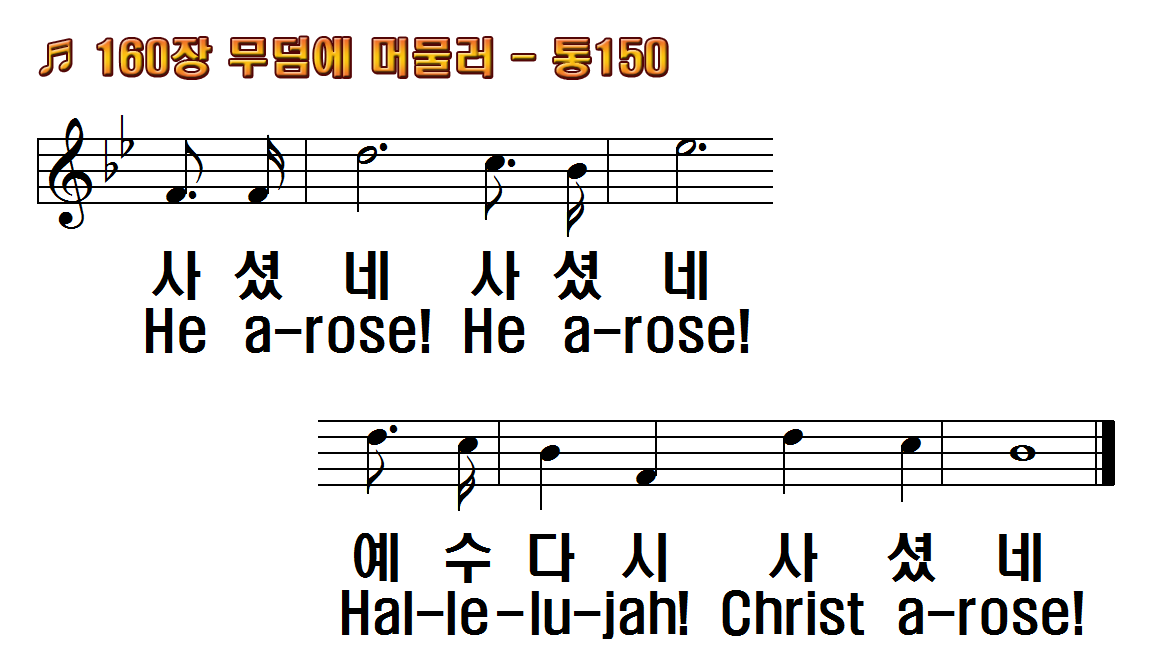 1.무덤에 머물러 예수 내 구주
2.헛되이 지키네 예수 내 구주
3.거기 못 가두네 예수 내 구주
후.원수를 다 이기고
1.Low in the grave He lay
2.Vainly they watch His bed
3.Death cannot keep his prey
R.Up from the grave He arose,
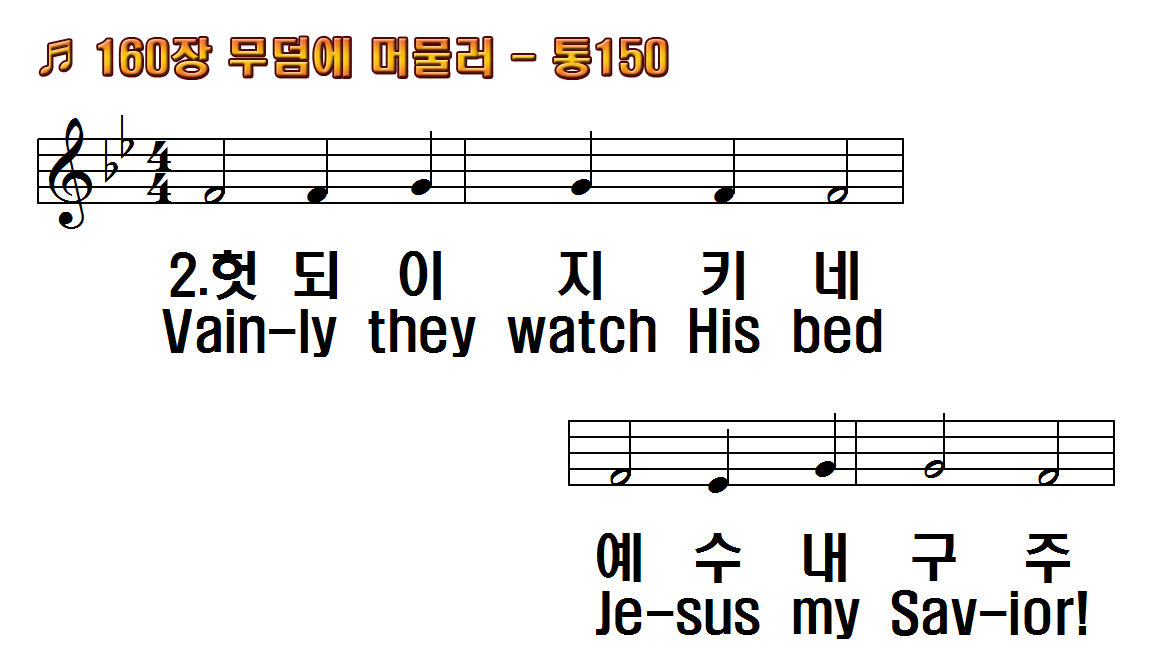 1.무덤에 머물러 예수 내 구주
2.헛되이 지키네 예수 내 구주
3.거기 못 가두네 예수 내 구주
후.원수를 다 이기고
1.Low in the grave He lay
2.Vainly they watch His bed
3.Death cannot keep his prey
R.Up from the grave He arose,
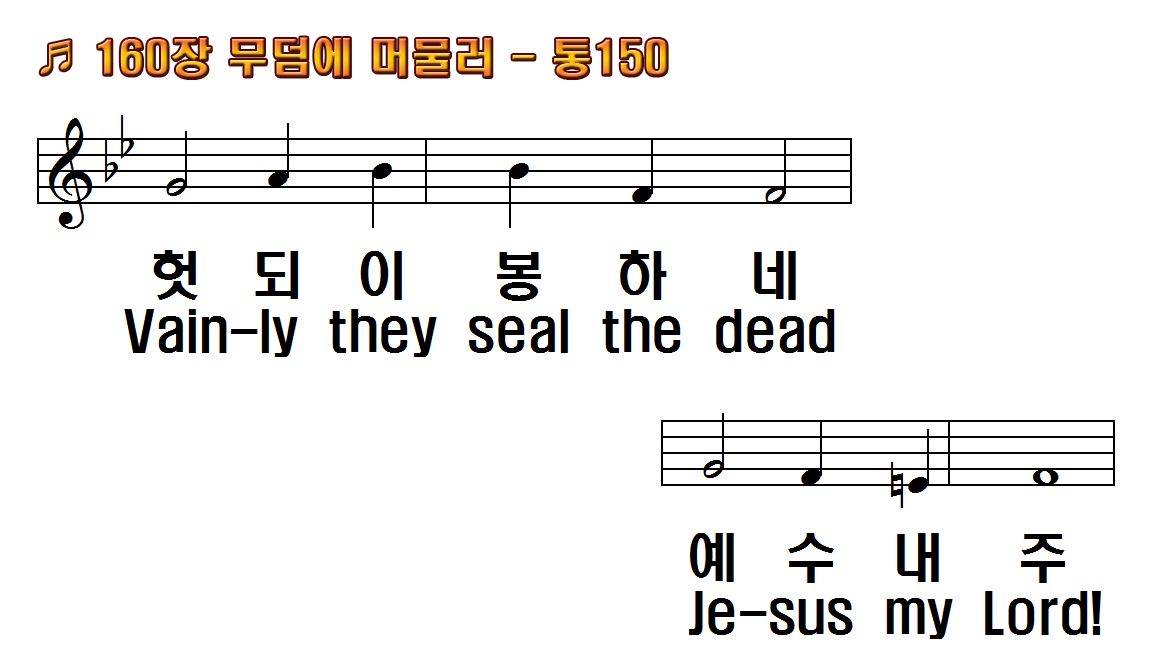 1.무덤에 머물러 예수 내 구주
2.헛되이 지키네 예수 내 구주
3.거기 못 가두네 예수 내 구주
후.원수를 다 이기고
1.Low in the grave He lay
2.Vainly they watch His bed
3.Death cannot keep his prey
R.Up from the grave He arose,
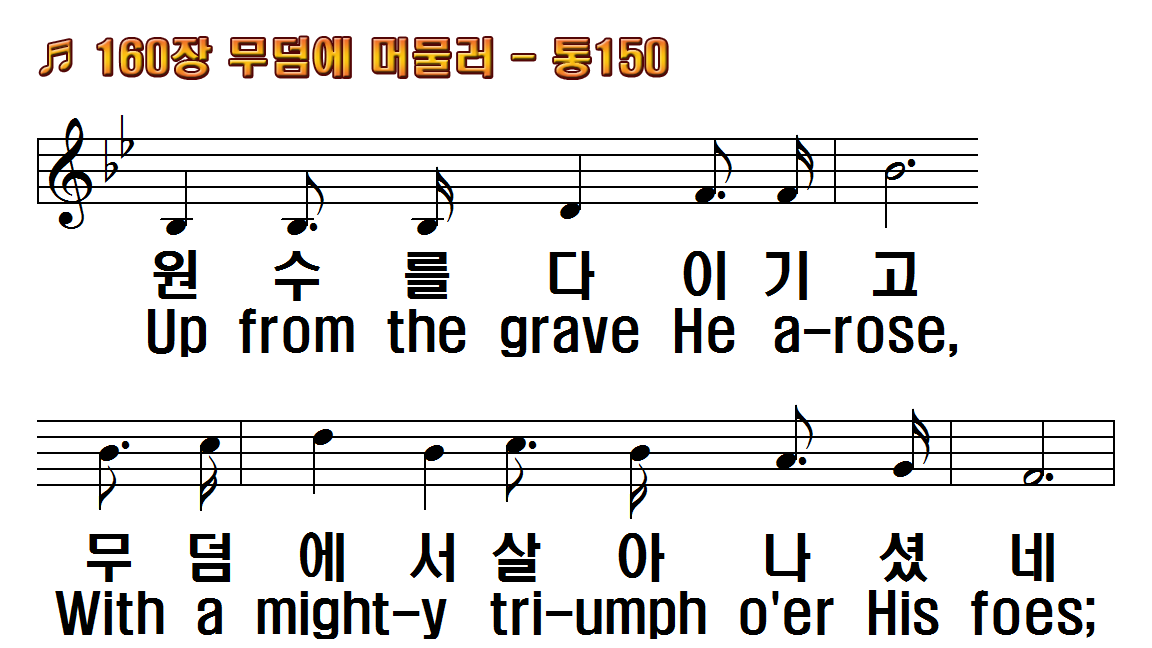 1.무덤에 머물러 예수 내 구주
2.헛되이 지키네 예수 내 구주
3.거기 못 가두네 예수 내 구주
후.원수를 다 이기고
1.Low in the grave He lay
2.Vainly they watch His bed
3.Death cannot keep his prey
R.Up from the grave He arose,
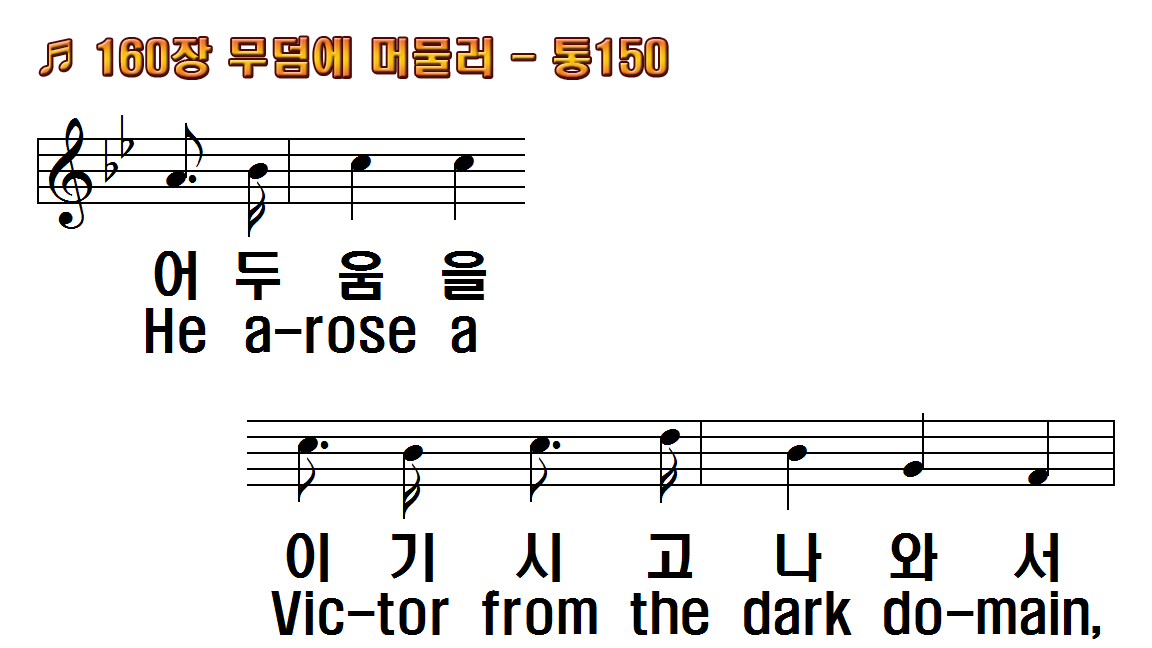 1.무덤에 머물러 예수 내 구주
2.헛되이 지키네 예수 내 구주
3.거기 못 가두네 예수 내 구주
후.원수를 다 이기고
1.Low in the grave He lay
2.Vainly they watch His bed
3.Death cannot keep his prey
R.Up from the grave He arose,
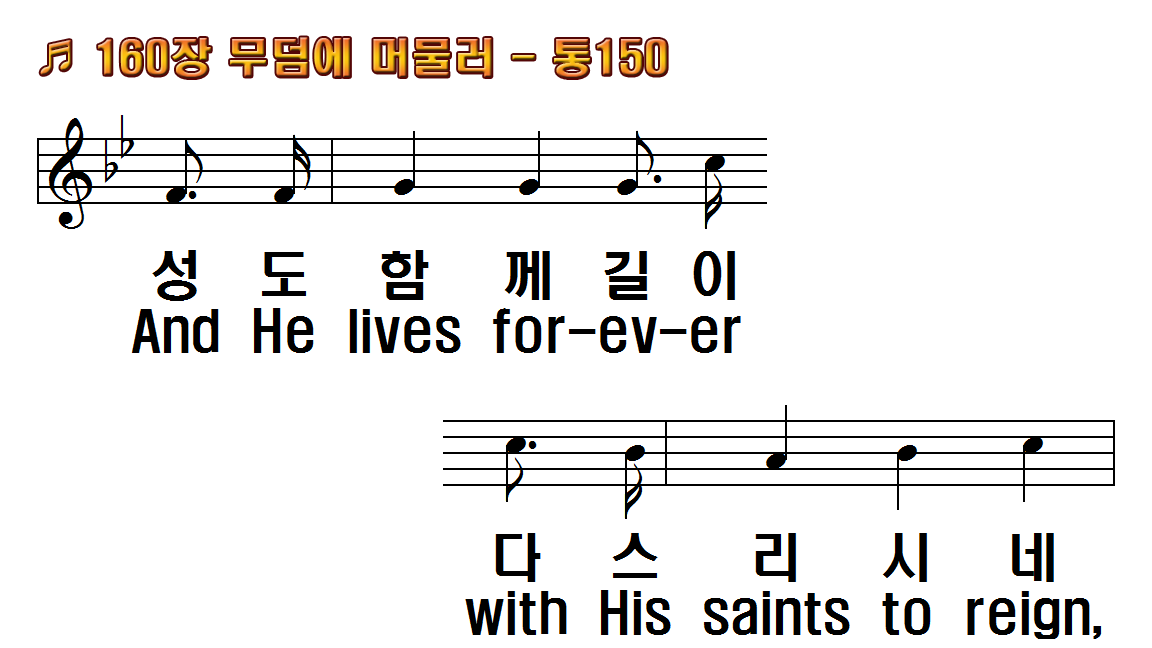 1.무덤에 머물러 예수 내 구주
2.헛되이 지키네 예수 내 구주
3.거기 못 가두네 예수 내 구주
후.원수를 다 이기고
1.Low in the grave He lay
2.Vainly they watch His bed
3.Death cannot keep his prey
R.Up from the grave He arose,
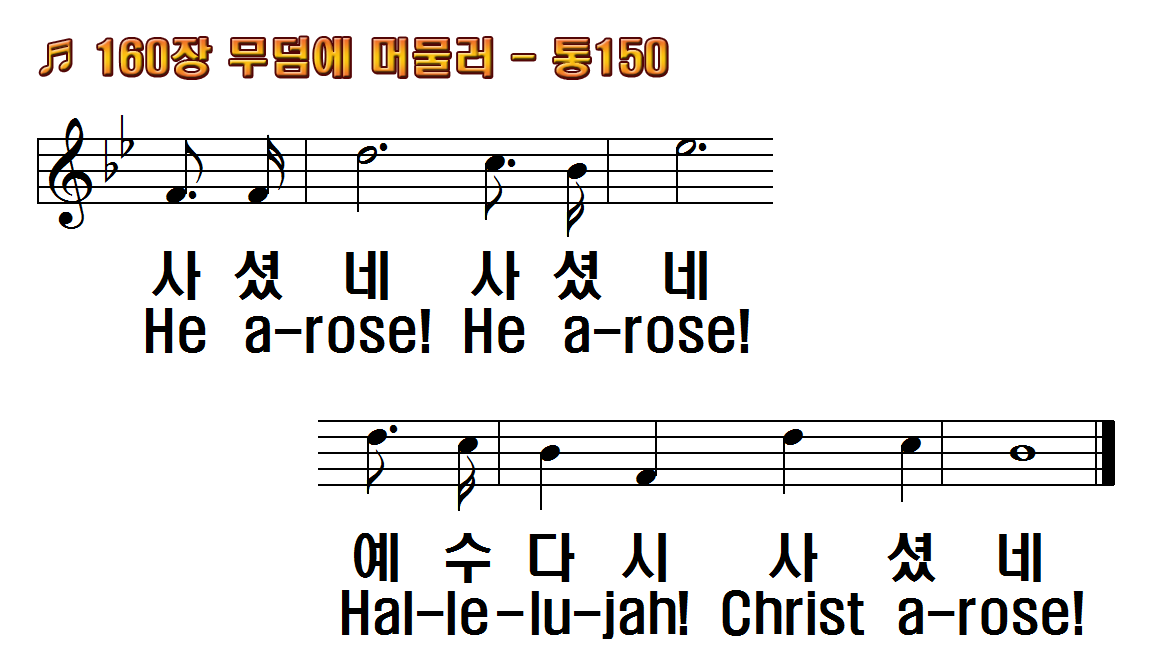 1.무덤에 머물러 예수 내 구주
2.헛되이 지키네 예수 내 구주
3.거기 못 가두네 예수 내 구주
후.원수를 다 이기고
1.Low in the grave He lay
2.Vainly they watch His bed
3.Death cannot keep his prey
R.Up from the grave He arose,
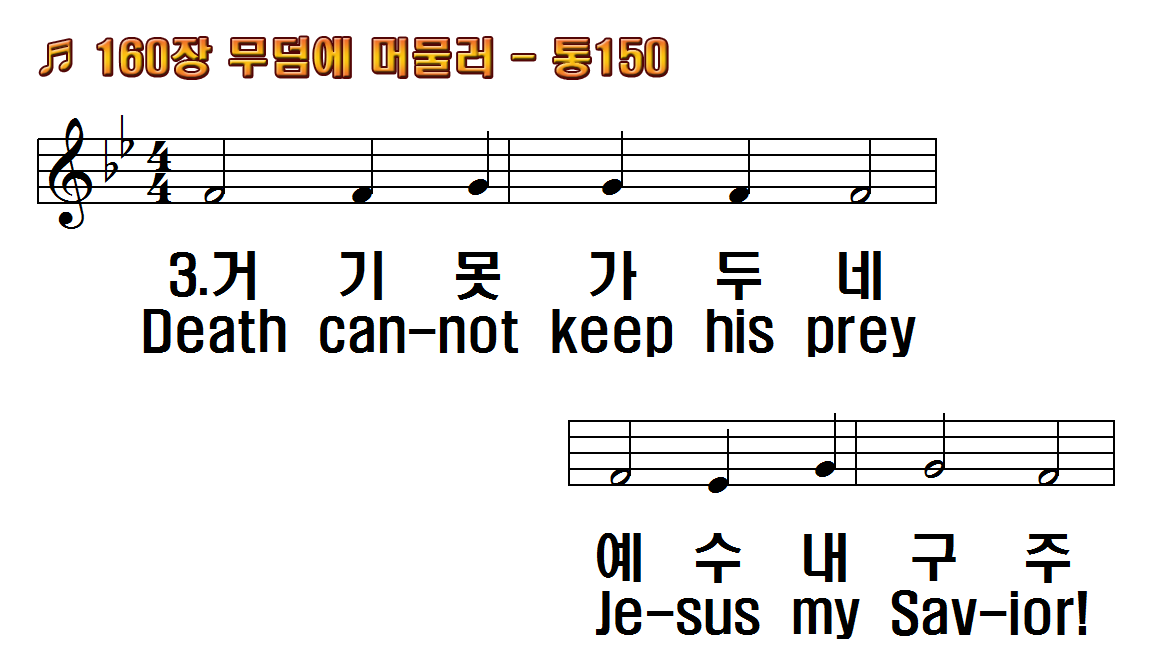 1.무덤에 머물러 예수 내 구주
2.헛되이 지키네 예수 내 구주
3.거기 못 가두네 예수 내 구주
후.원수를 다 이기고
1.Low in the grave He lay
2.Vainly they watch His bed
3.Death cannot keep his prey
R.Up from the grave He arose,
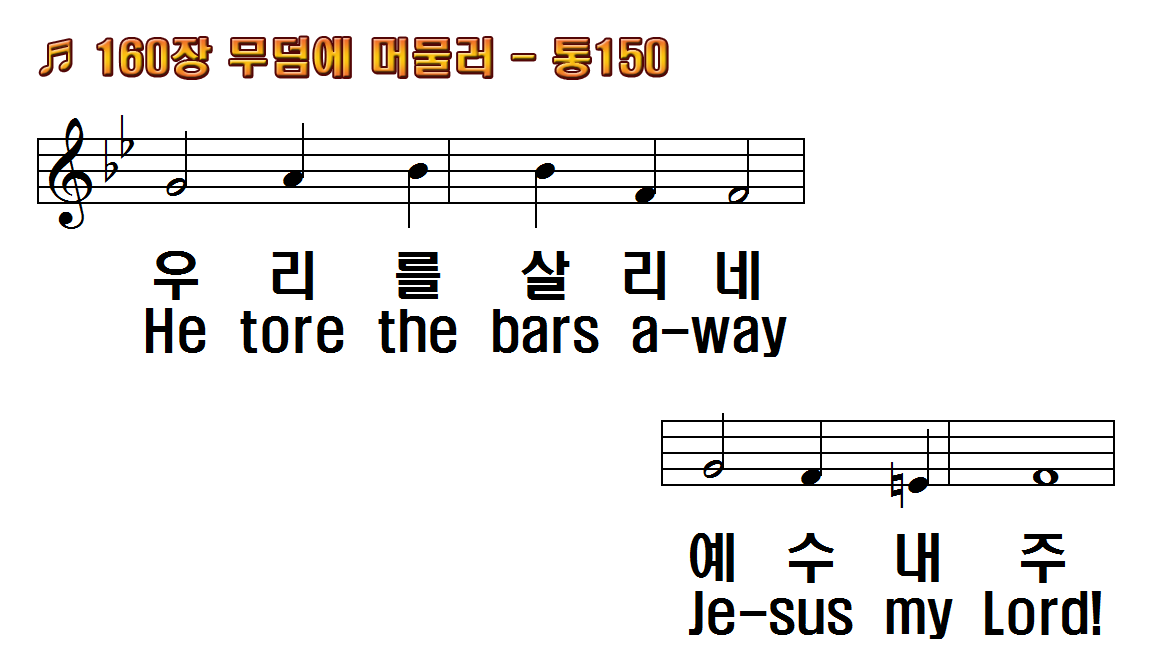 1.무덤에 머물러 예수 내 구주
2.헛되이 지키네 예수 내 구주
3.거기 못 가두네 예수 내 구주
후.원수를 다 이기고
1.Low in the grave He lay
2.Vainly they watch His bed
3.Death cannot keep his prey
R.Up from the grave He arose,
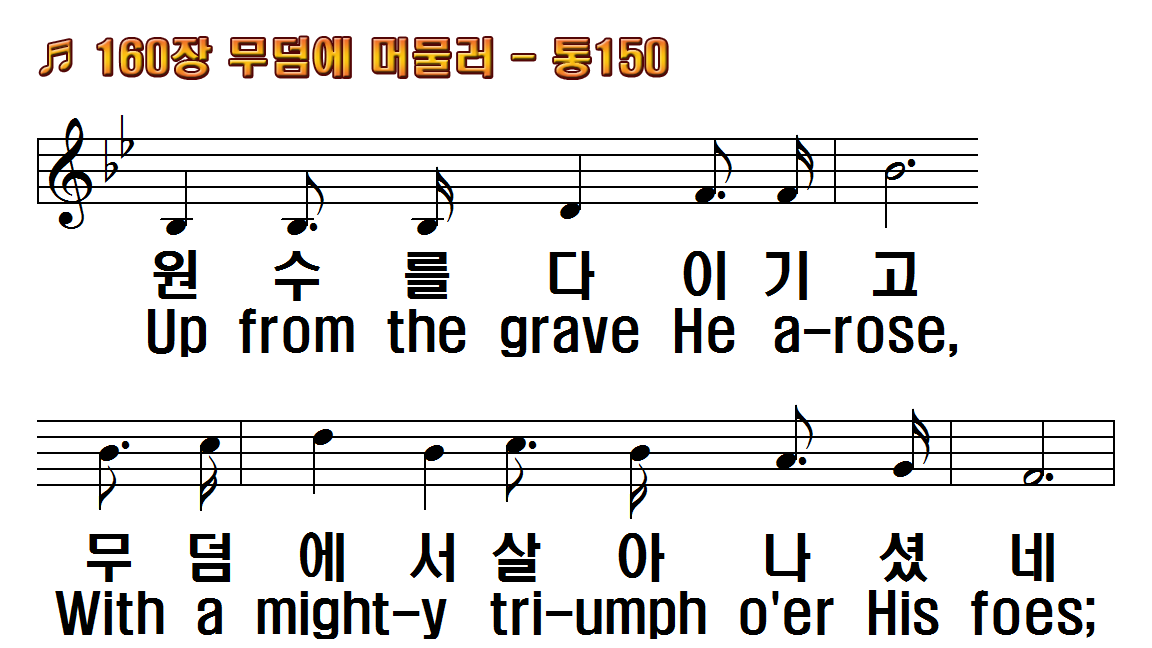 1.무덤에 머물러 예수 내 구주
2.헛되이 지키네 예수 내 구주
3.거기 못 가두네 예수 내 구주
후.원수를 다 이기고
1.Low in the grave He lay
2.Vainly they watch His bed
3.Death cannot keep his prey
R.Up from the grave He arose,
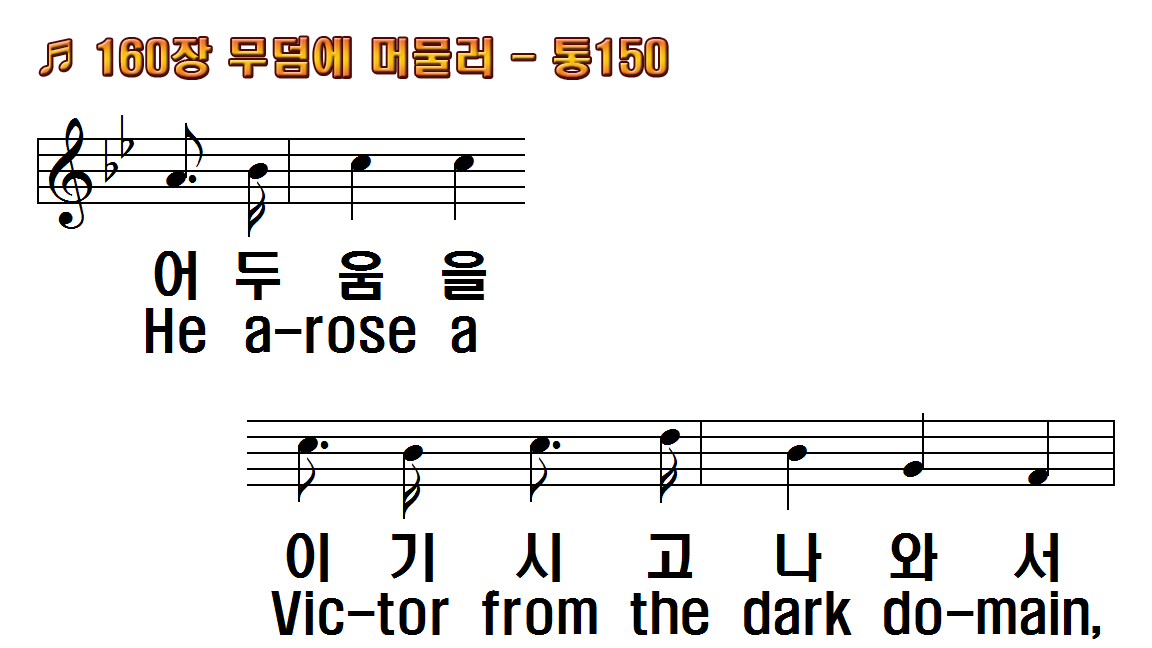 1.무덤에 머물러 예수 내 구주
2.헛되이 지키네 예수 내 구주
3.거기 못 가두네 예수 내 구주
후.원수를 다 이기고
1.Low in the grave He lay
2.Vainly they watch His bed
3.Death cannot keep his prey
R.Up from the grave He arose,
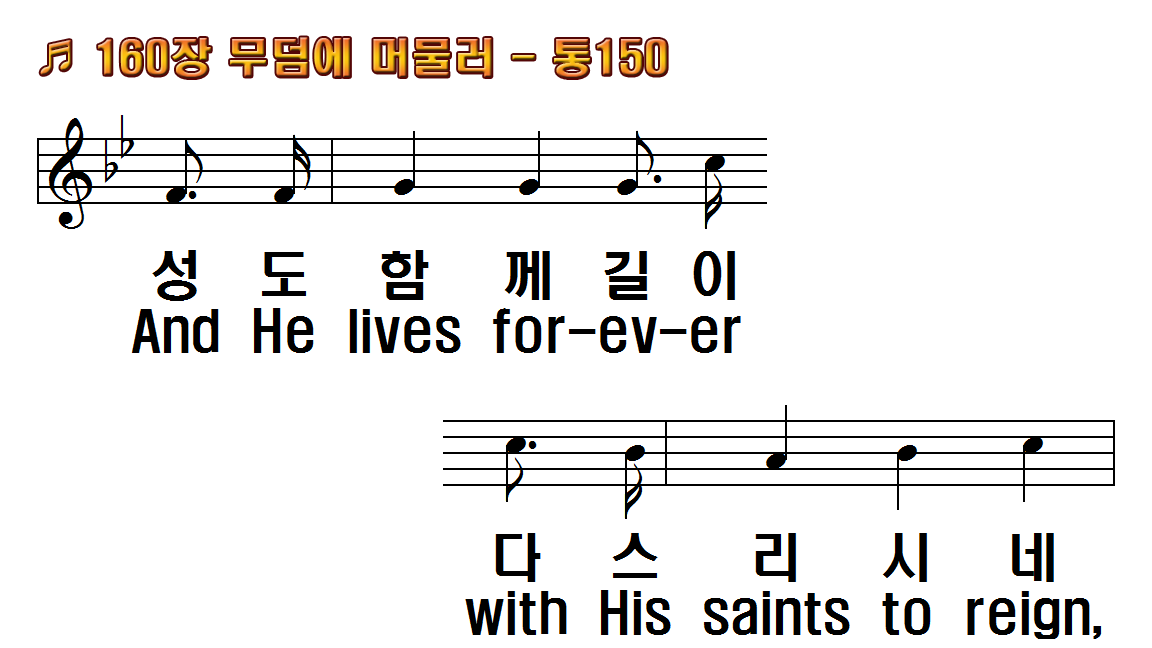 1.무덤에 머물러 예수 내 구주
2.헛되이 지키네 예수 내 구주
3.거기 못 가두네 예수 내 구주
후.원수를 다 이기고
1.Low in the grave He lay
2.Vainly they watch His bed
3.Death cannot keep his prey
R.Up from the grave He arose,
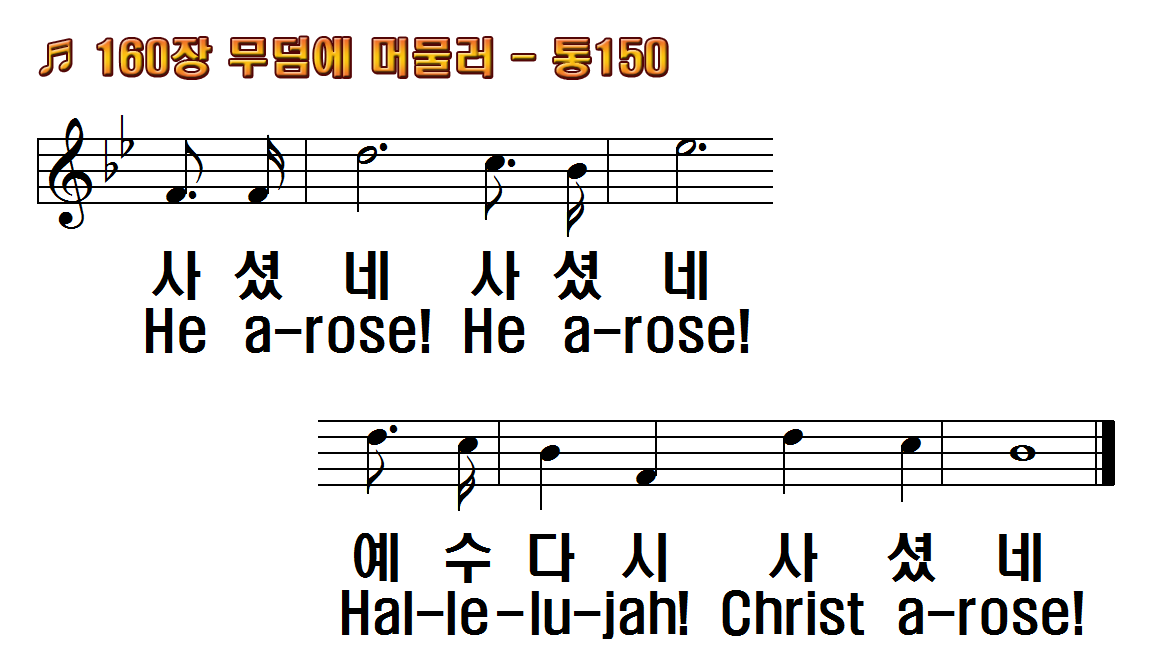 1.무덤에 머물러 예수 내 구주
2.헛되이 지키네 예수 내 구주
3.거기 못 가두네 예수 내 구주
후.원수를 다 이기고
1.Low in the grave He lay
2.Vainly they watch His bed
3.Death cannot keep his prey
R.Up from the grave He arose,
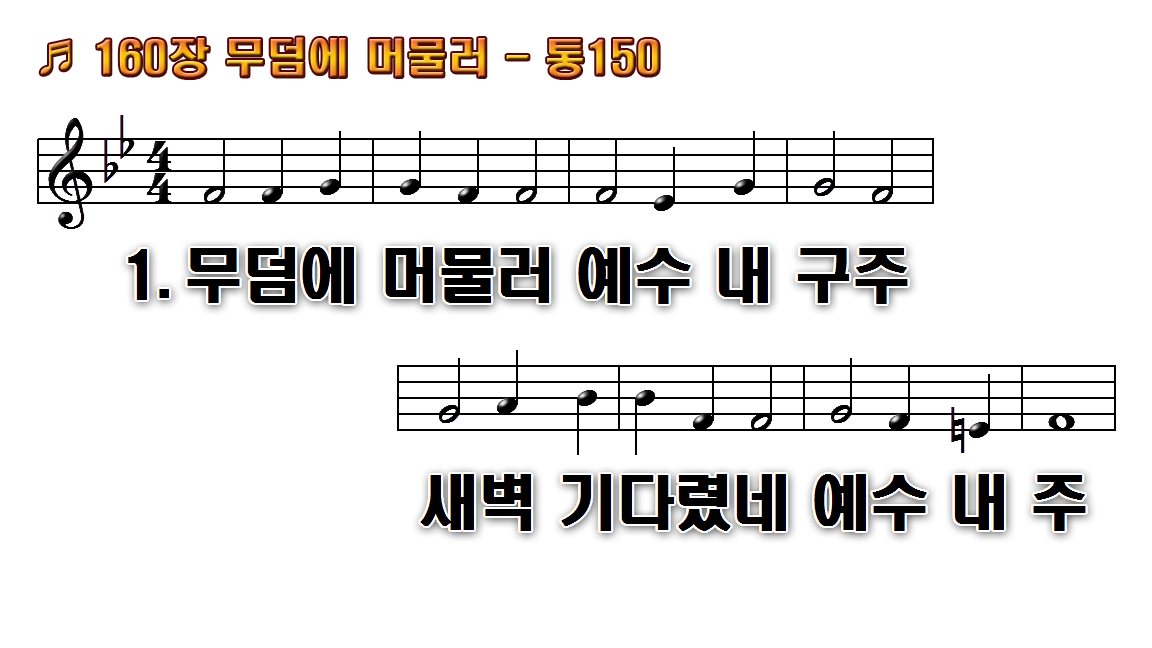 1.무덤에 머물러 예수 내 구주
2.헛되이 지키네 예수 내 구주
3.거기 못 가두네 예수 내 구주
후.원수를 다 이기고 무덤에서
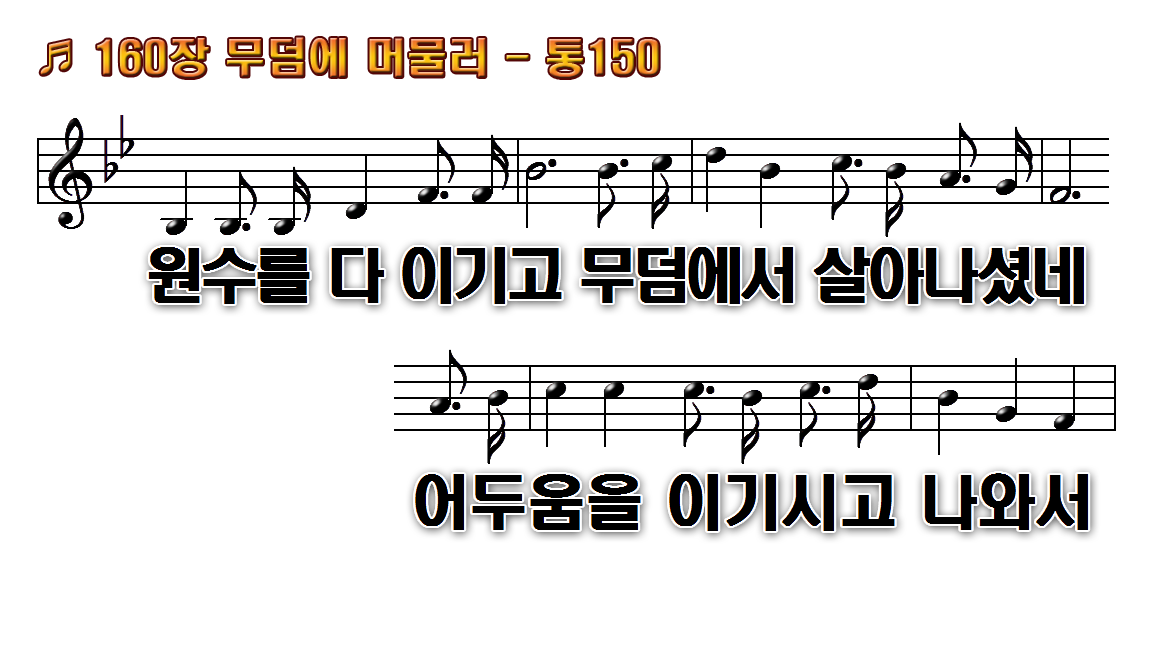 1.무덤에 머물러 예수 내 구주
2.헛되이 지키네 예수 내 구주
3.거기 못 가두네 예수 내 구주
후.원수를 다 이기고 무덤에서
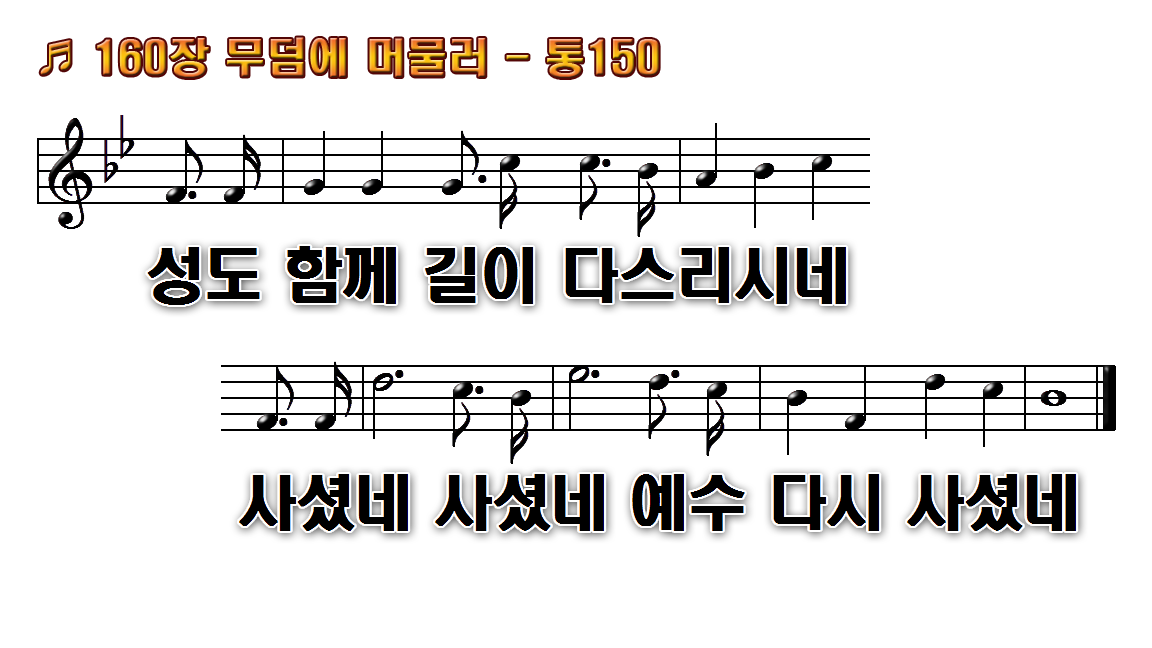 1.무덤에 머물러 예수 내 구주
2.헛되이 지키네 예수 내 구주
3.거기 못 가두네 예수 내 구주
후.원수를 다 이기고 무덤에서
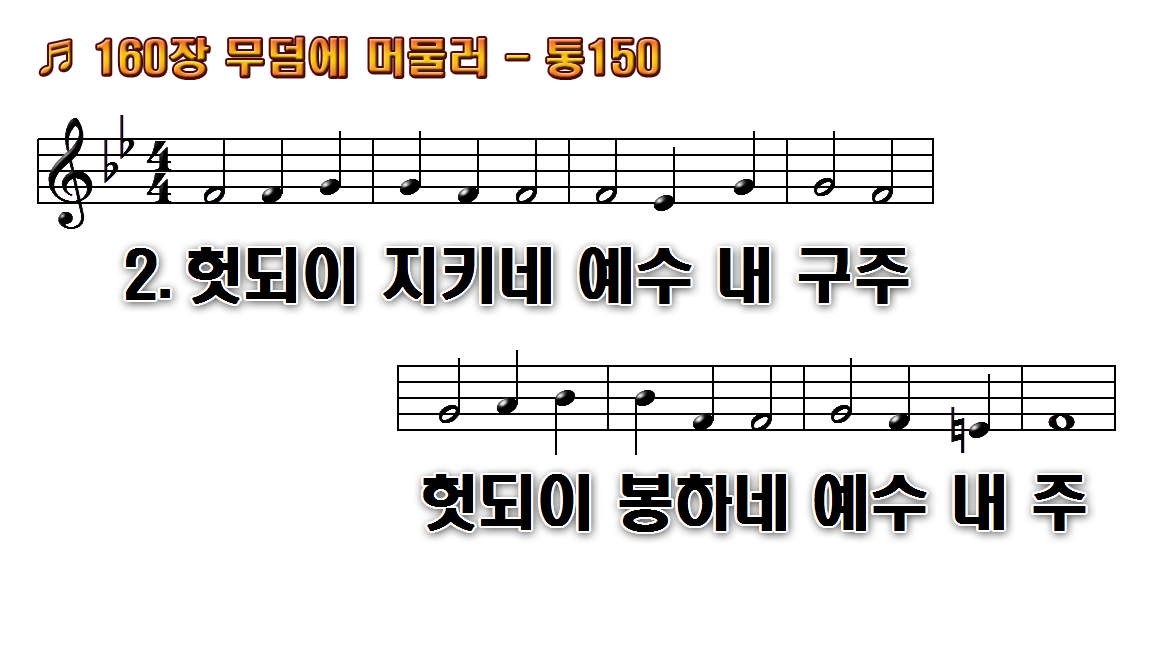 1.무덤에 머물러 예수 내 구주
2.헛되이 지키네 예수 내 구주
3.거기 못 가두네 예수 내 구주
후.원수를 다 이기고 무덤에서
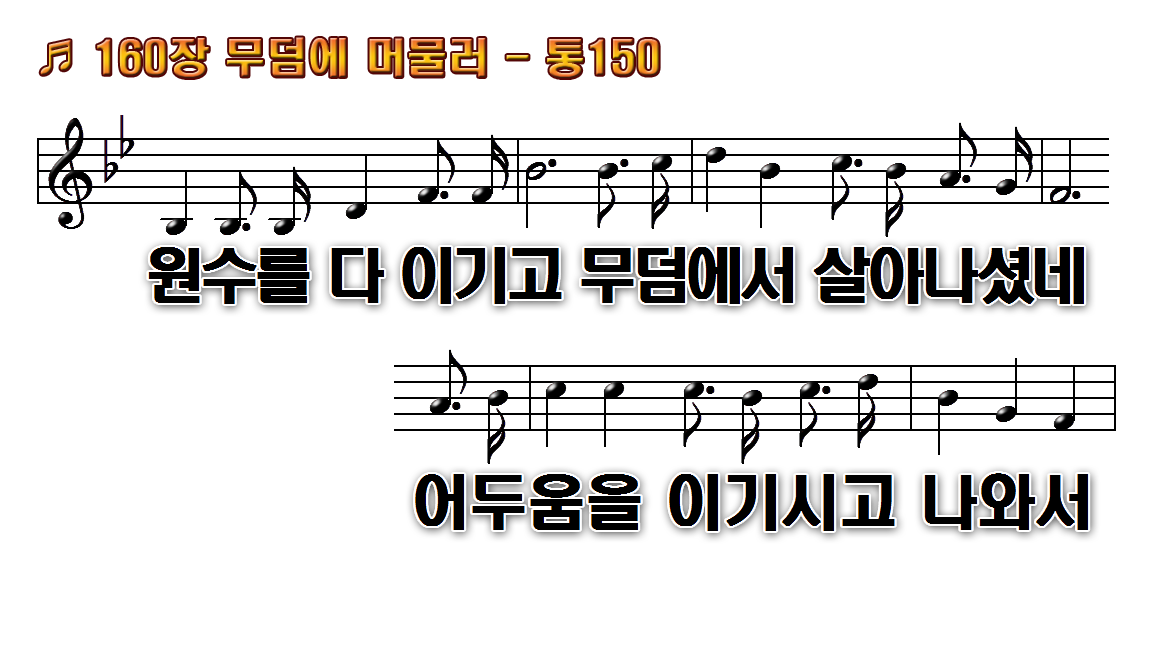 1.무덤에 머물러 예수 내 구주
2.헛되이 지키네 예수 내 구주
3.거기 못 가두네 예수 내 구주
후.원수를 다 이기고 무덤에서
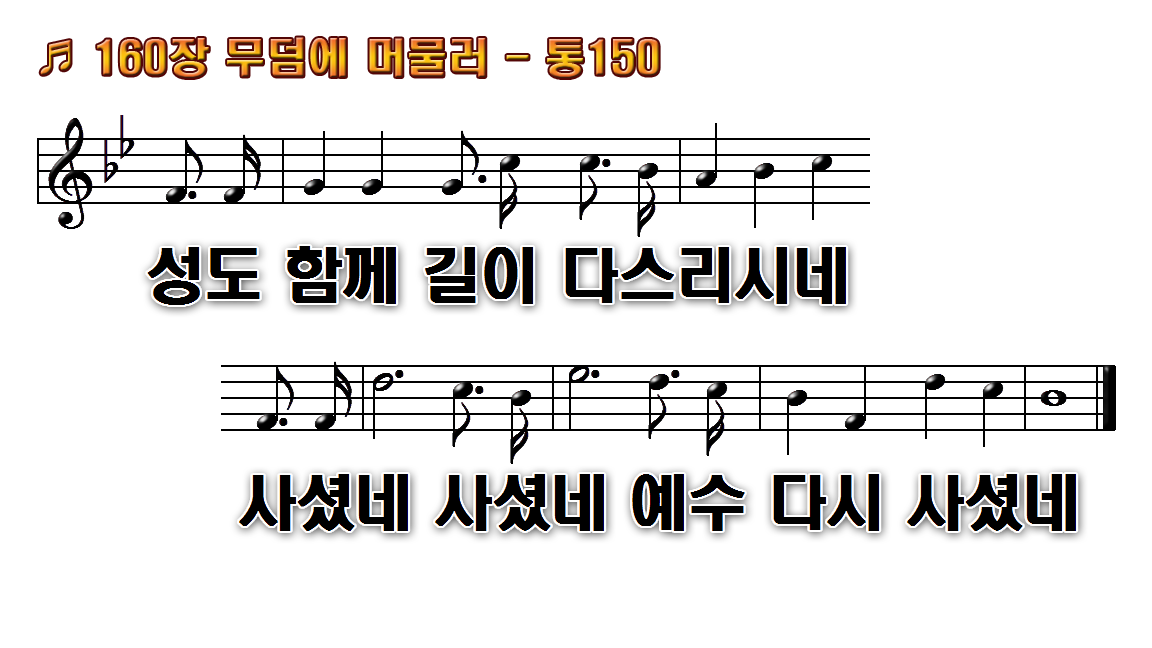 1.무덤에 머물러 예수 내 구주
2.헛되이 지키네 예수 내 구주
3.거기 못 가두네 예수 내 구주
후.원수를 다 이기고 무덤에서
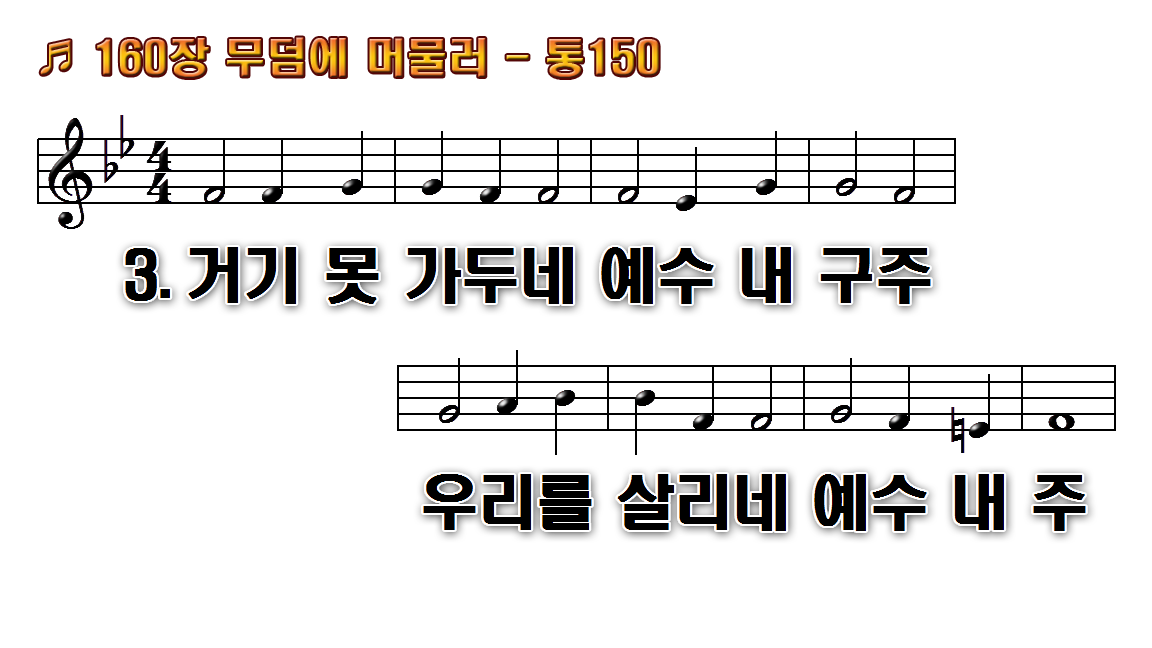 1.무덤에 머물러 예수 내 구주
2.헛되이 지키네 예수 내 구주
3.거기 못 가두네 예수 내 구주
후.원수를 다 이기고 무덤에서
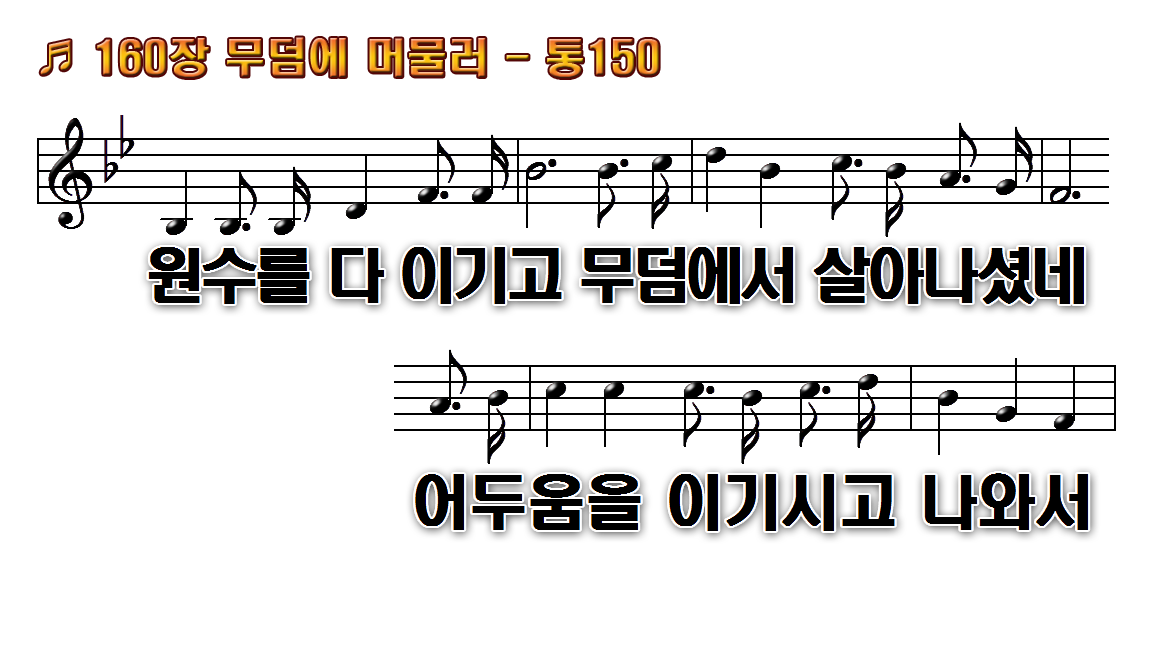 1.무덤에 머물러 예수 내 구주
2.헛되이 지키네 예수 내 구주
3.거기 못 가두네 예수 내 구주
후.원수를 다 이기고 무덤에서
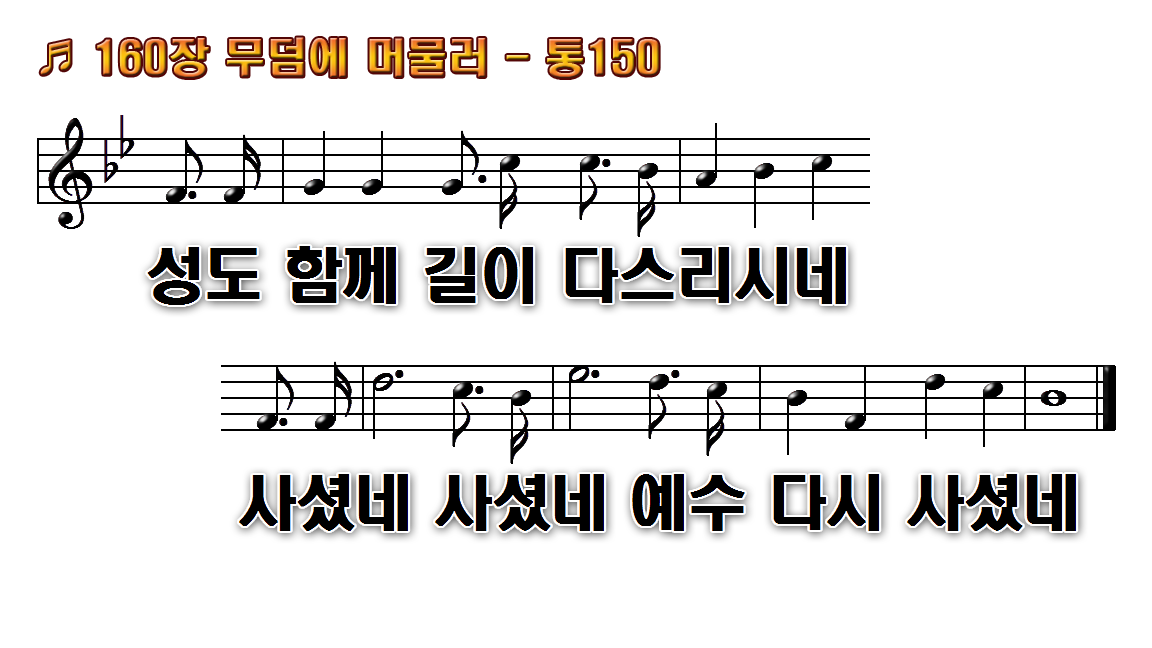 1.무덤에 머물러 예수 내 구주
2.헛되이 지키네 예수 내 구주
3.거기 못 가두네 예수 내 구주
후.원수를 다 이기고 무덤에서